CHÀO MỪNG CÁC EM 
ĐẾN VỚI TIẾT HỌC
BÀI 3: PHÉP TÍNH LUỸ THỪA VỚI SỐ MŨ TỰ NHIÊN CỦA MỘT SỐ HỮU TỈ
(4 tiết)
NỘI DUNG BÀI HỌC
Phép tính luỹ thừa với số mũ tự nhiên
Tích và thương của hai luỹ thừa cùng cơ số
Luỹ thừa của một luỹ thừa
Luyện tập
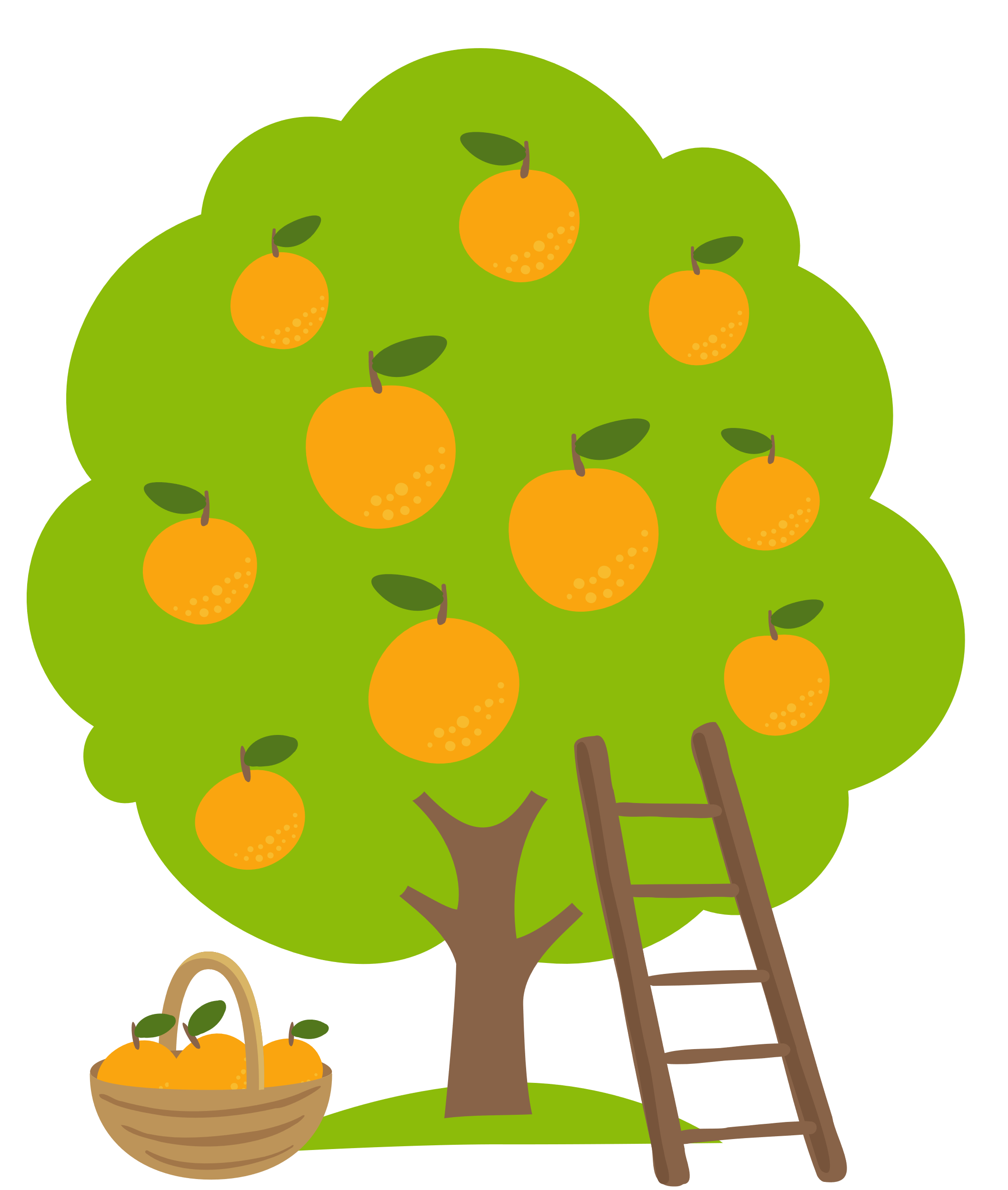 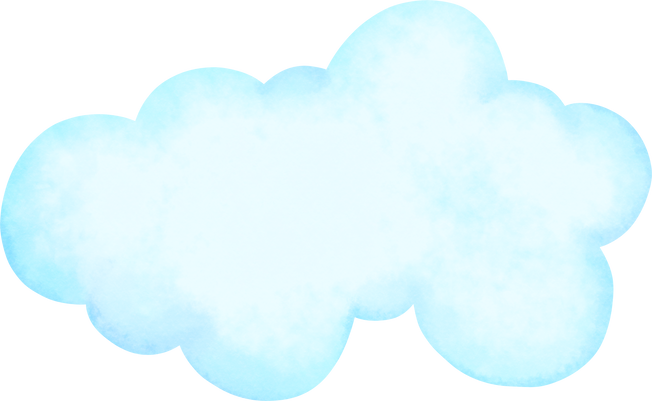 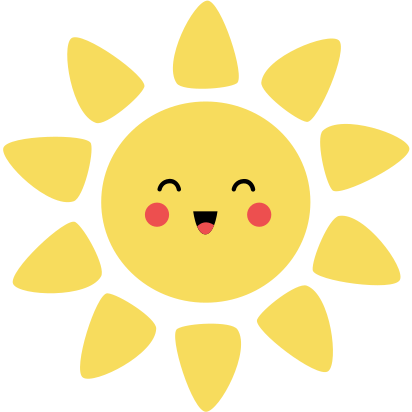 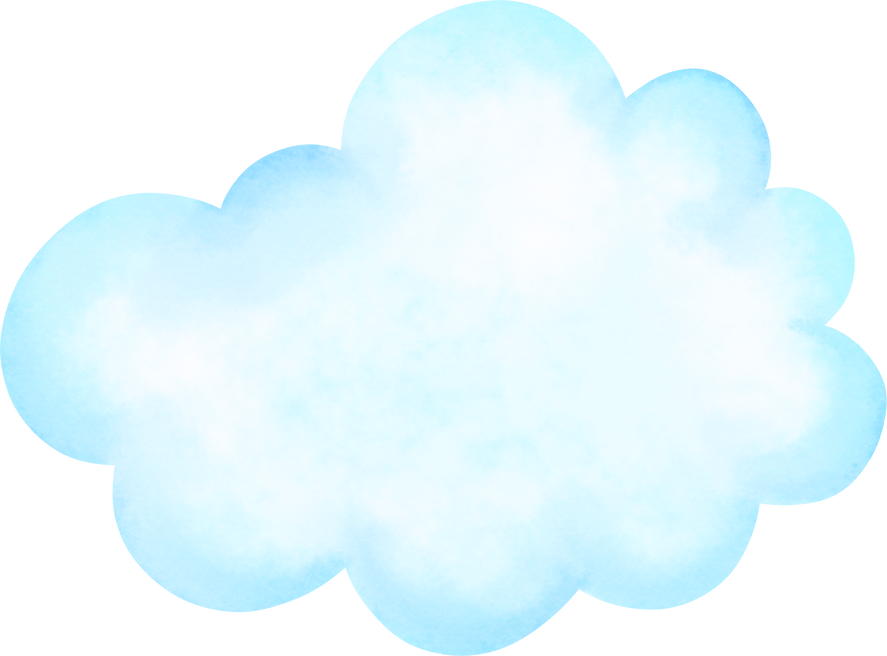 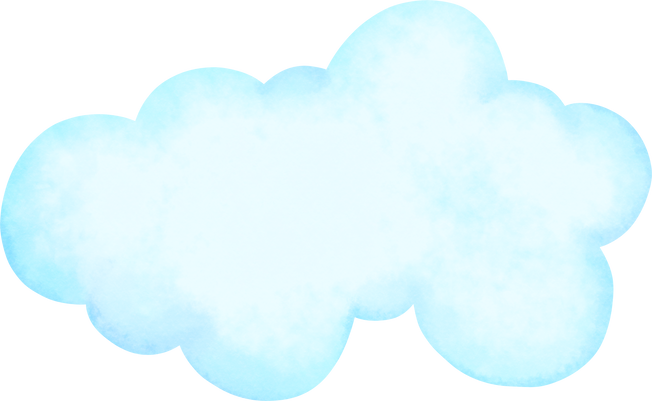 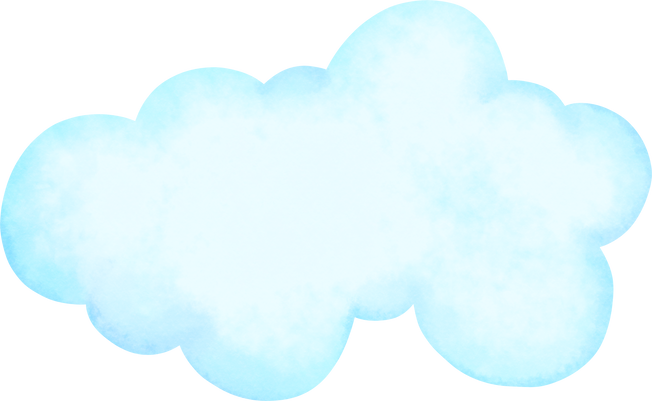 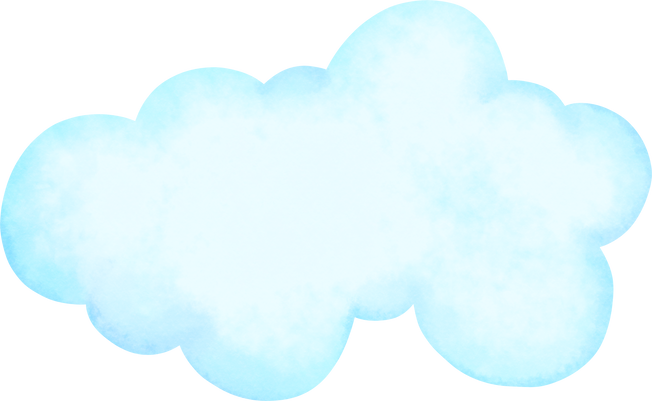 TRÒ CHƠI HÁI CAM
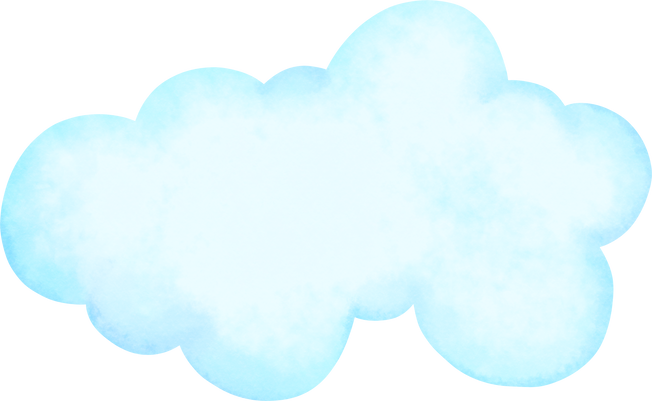 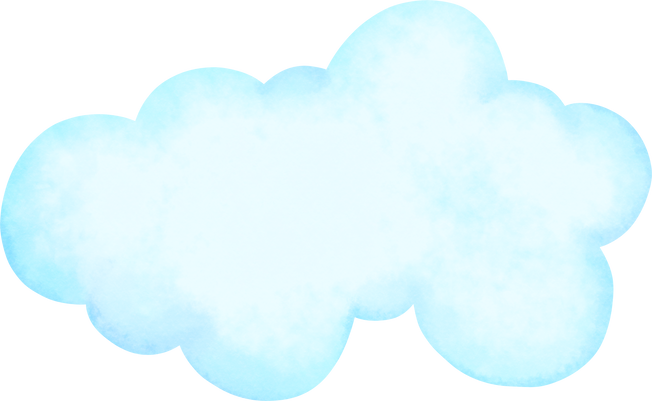 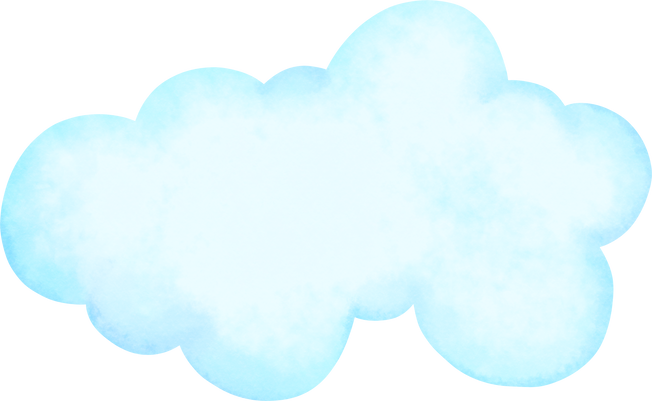 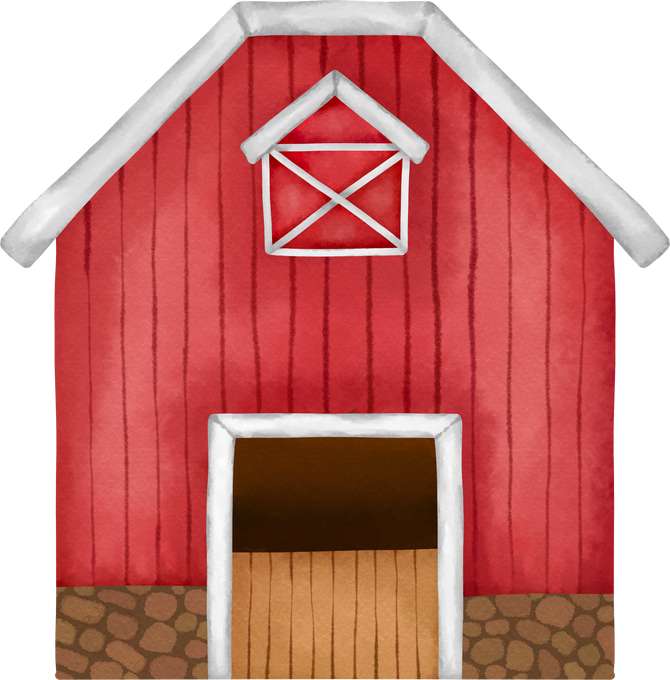 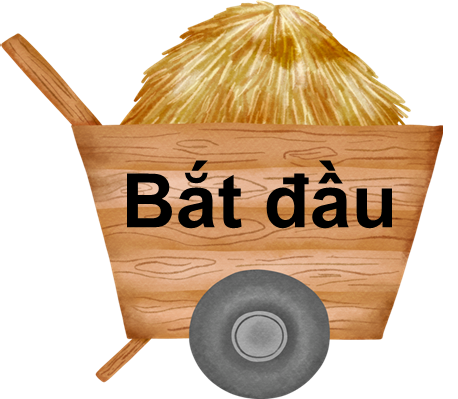 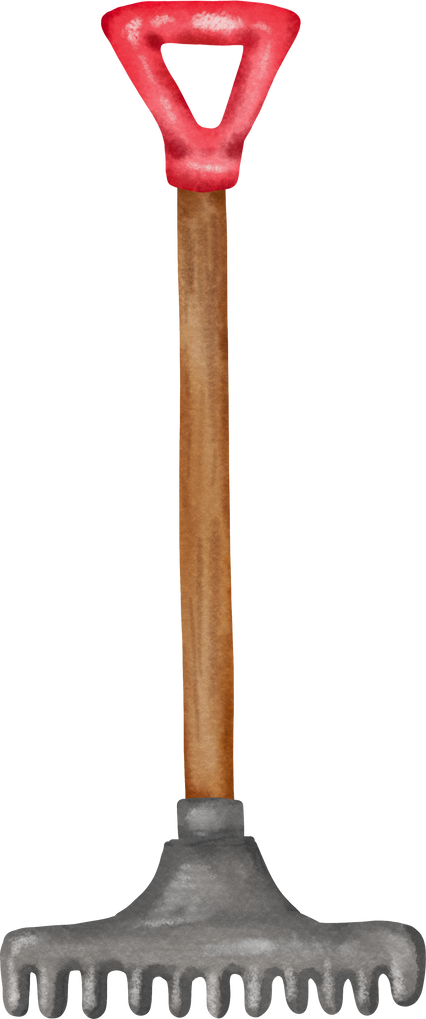 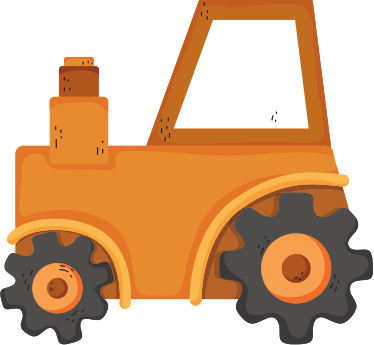 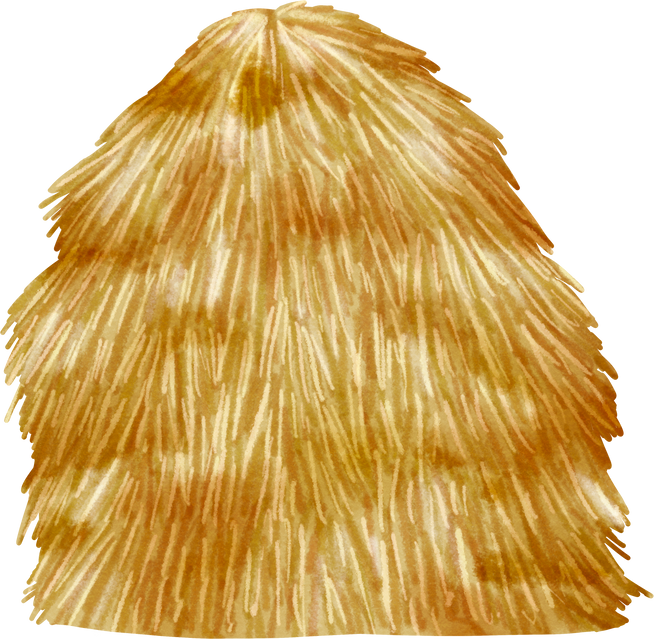 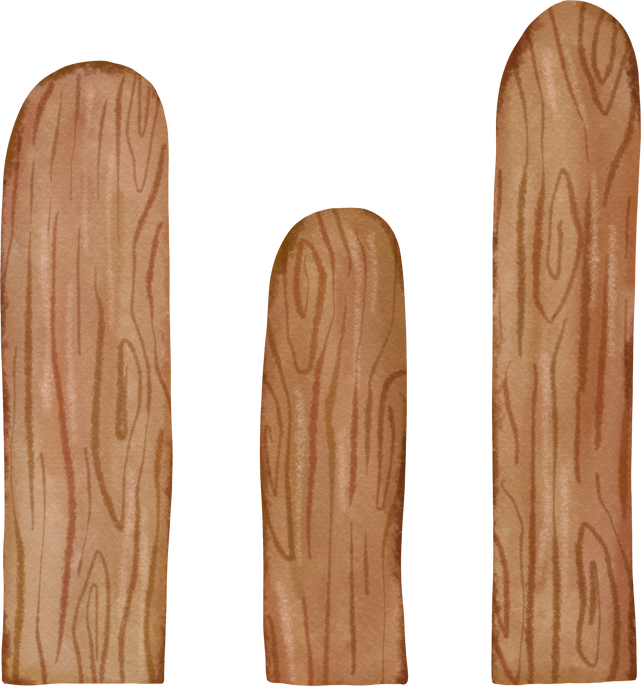 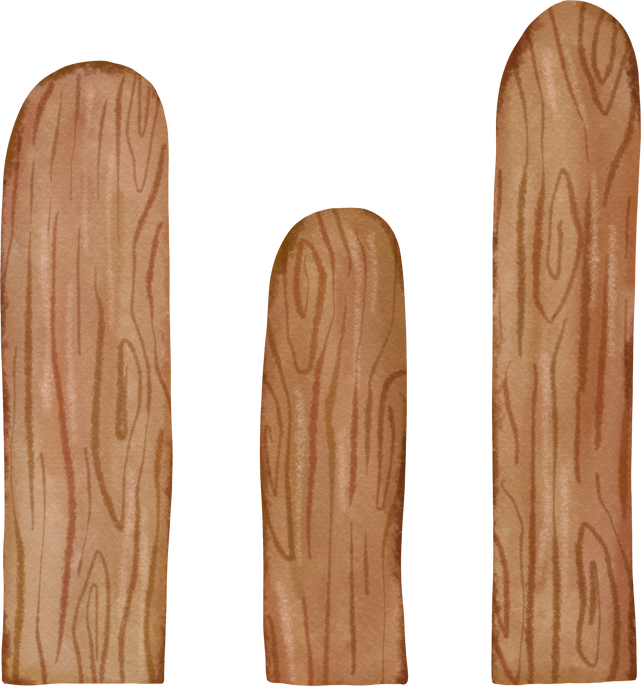 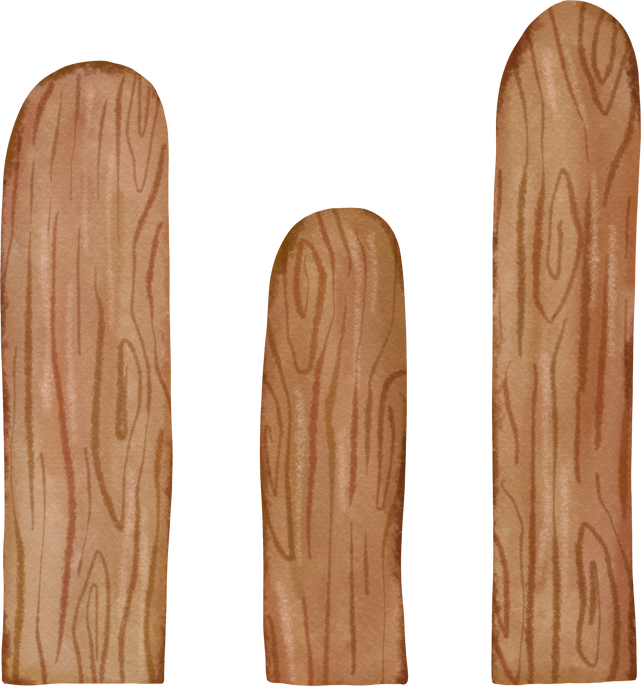 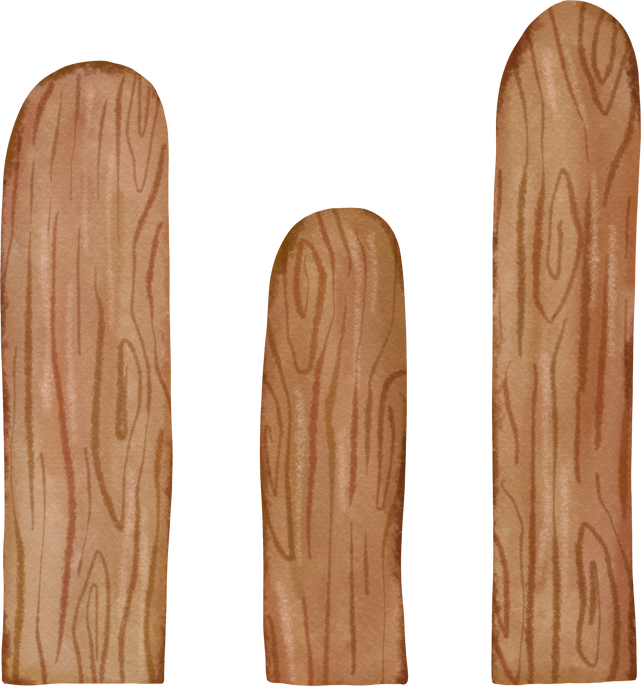 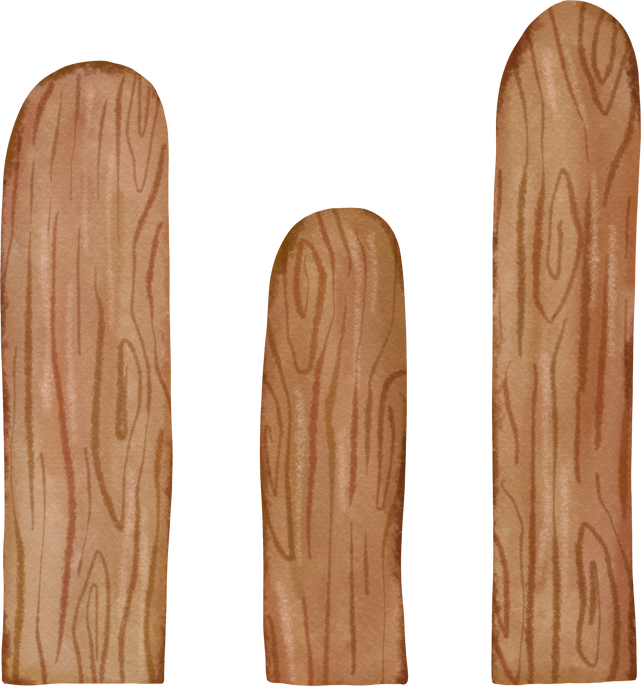 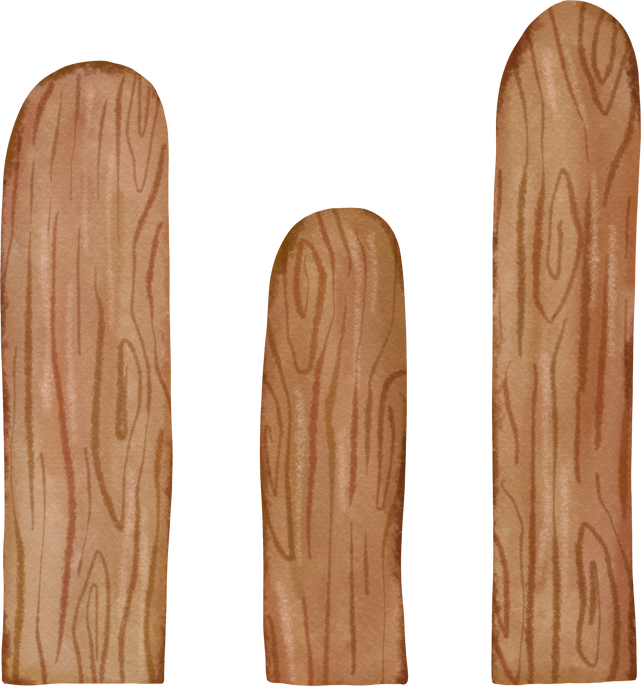 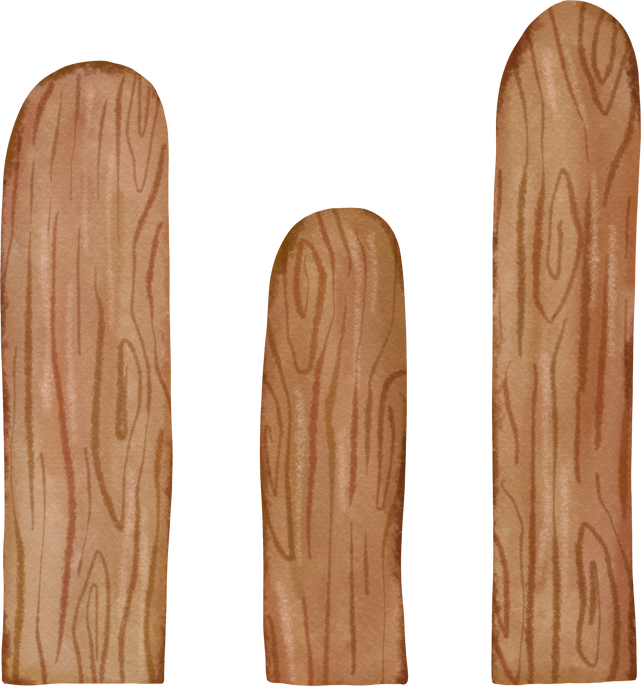 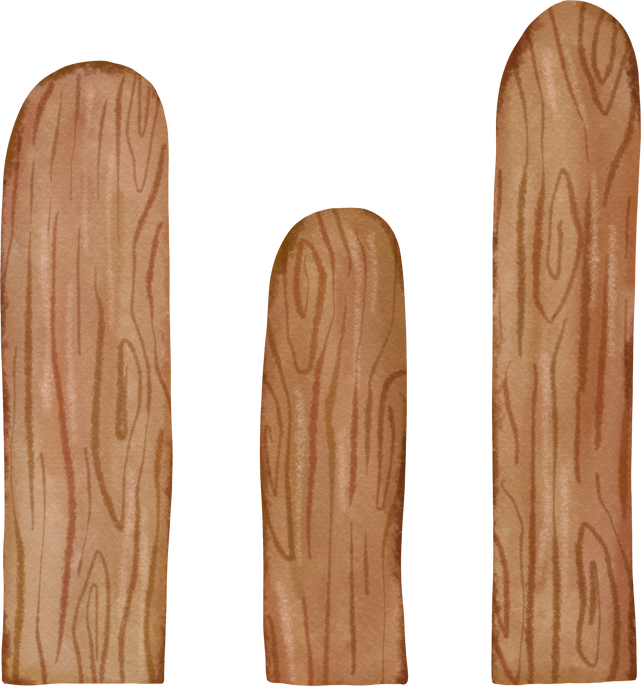 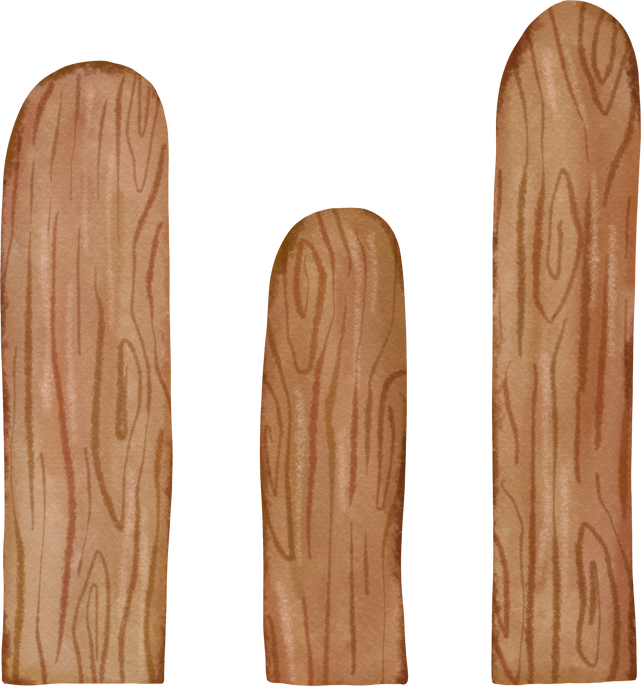 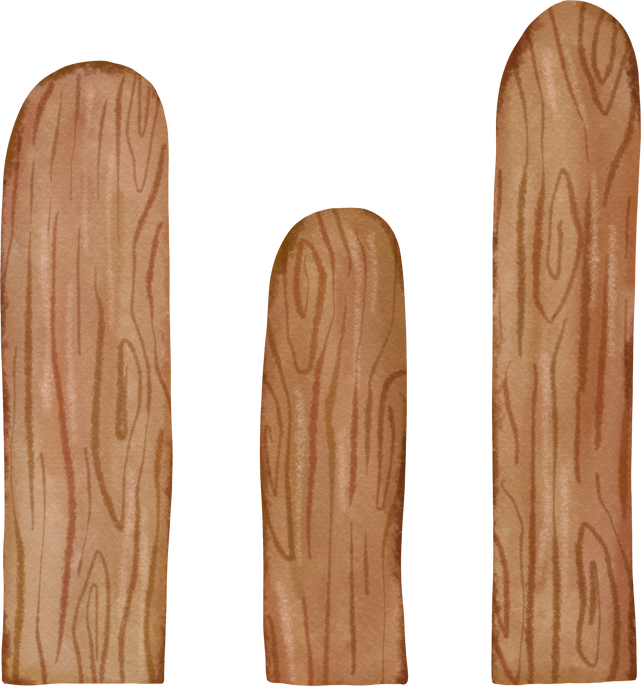 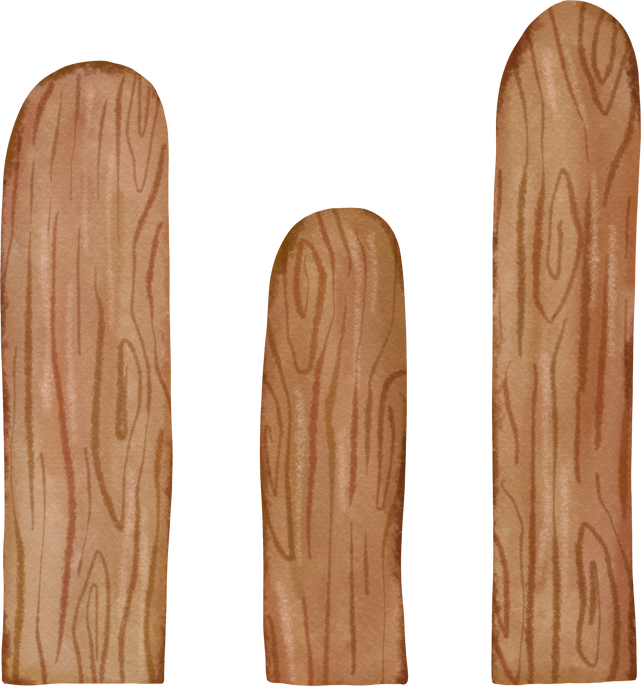 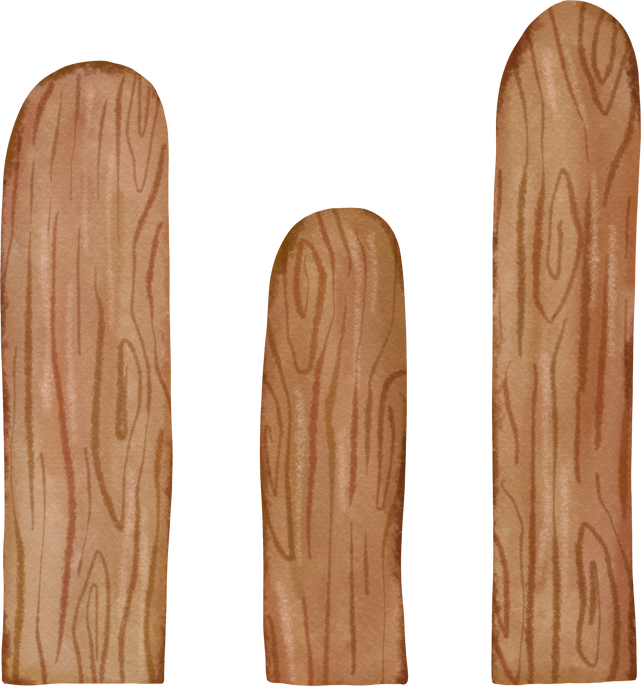 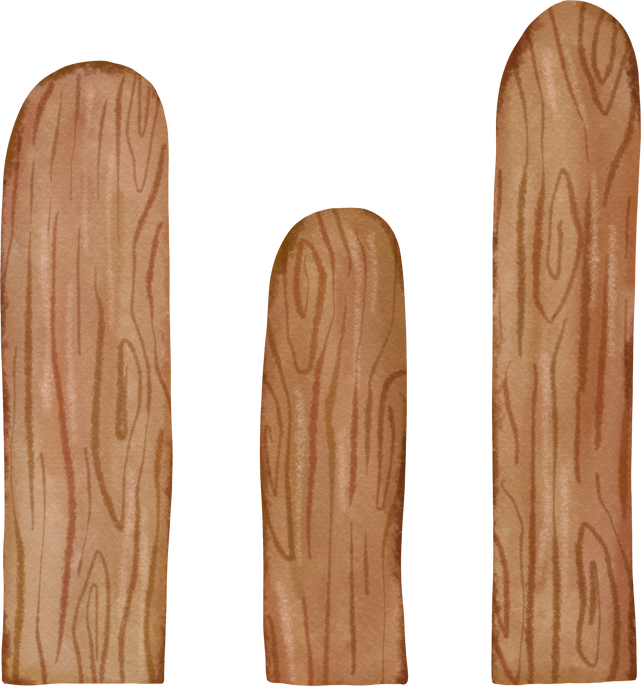 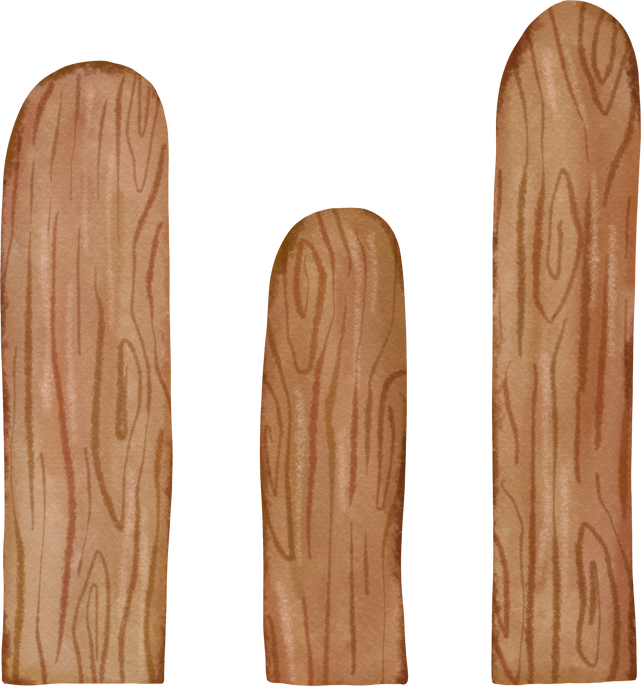 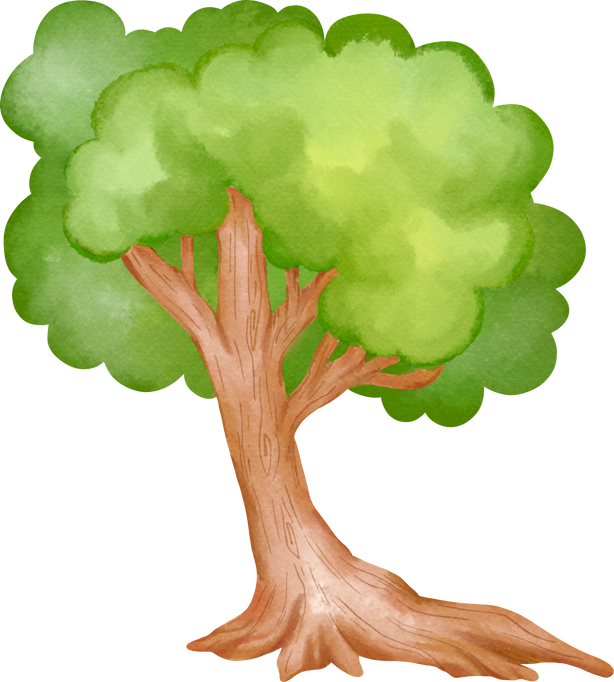 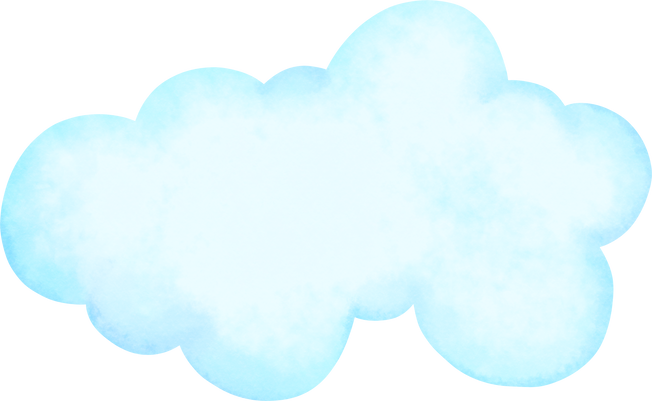 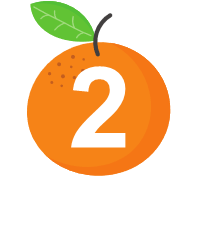 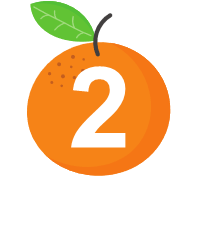 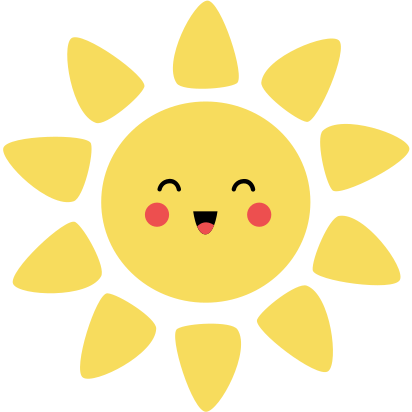 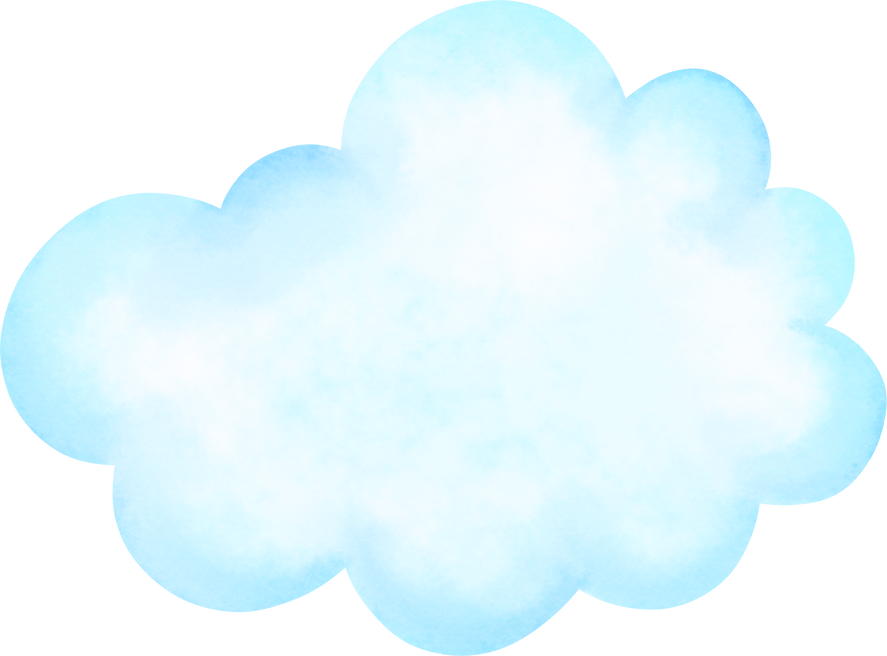 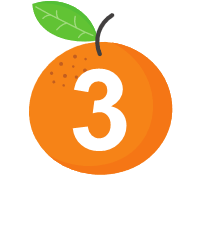 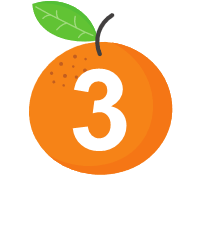 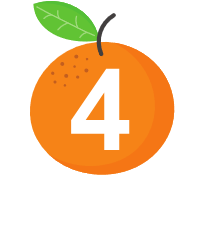 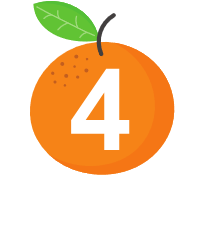 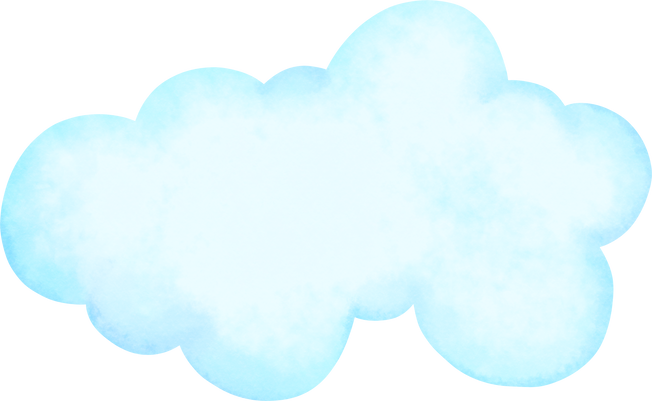 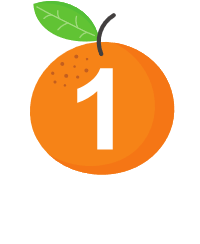 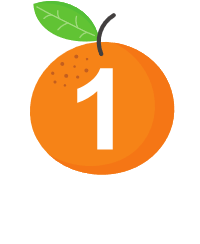 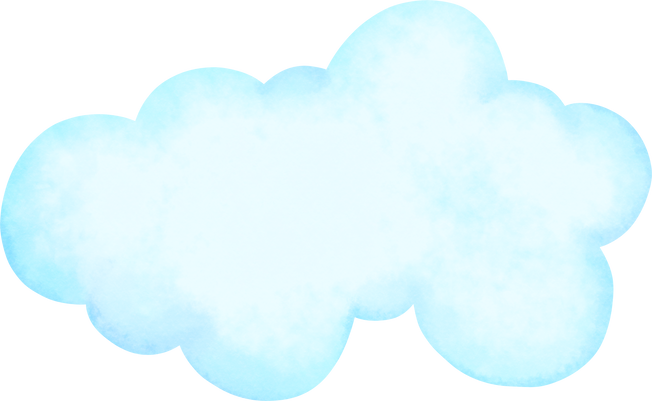 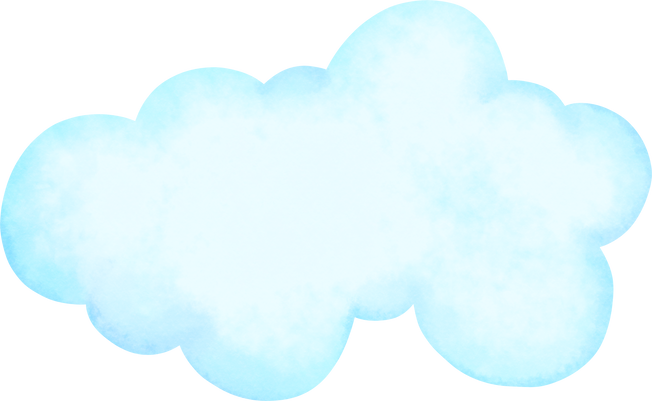 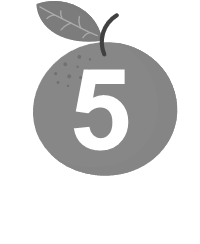 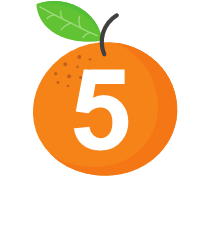 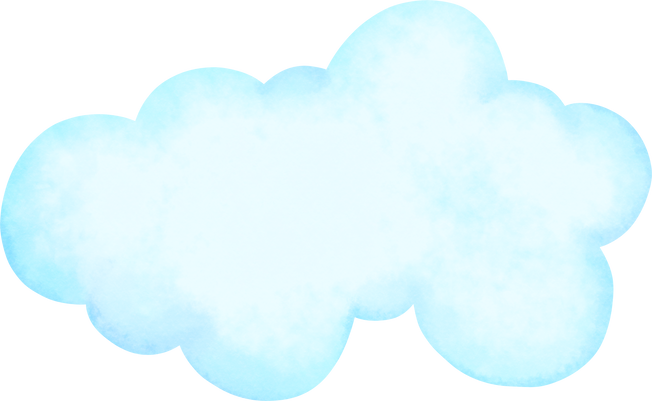 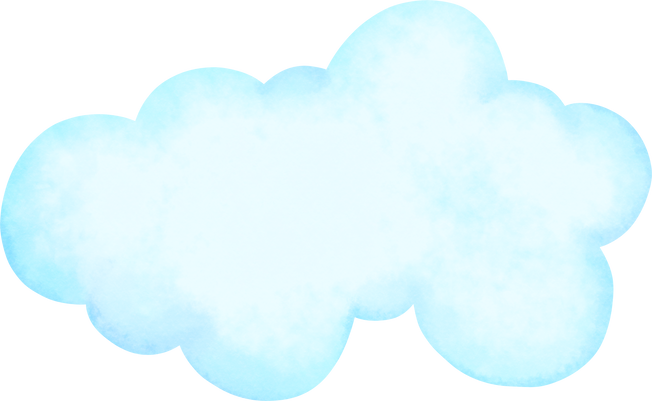 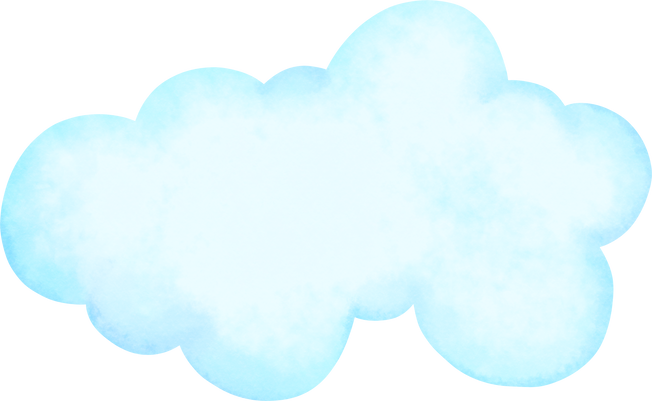 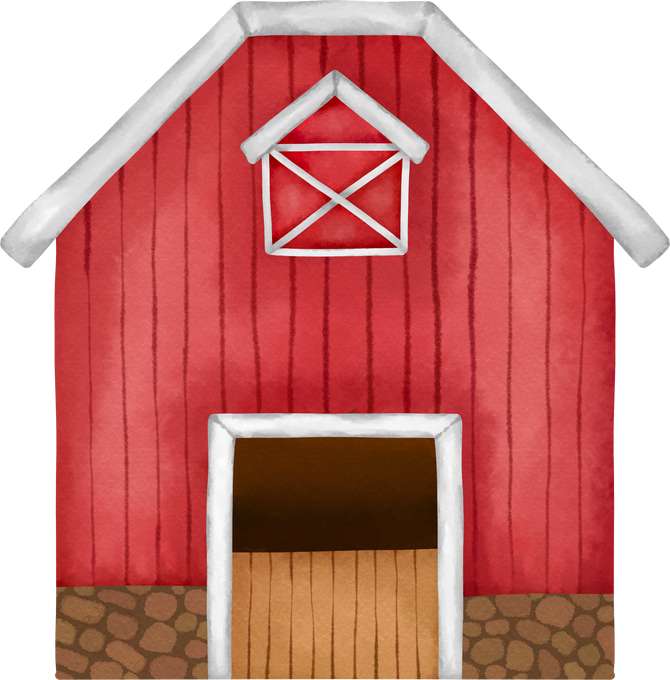 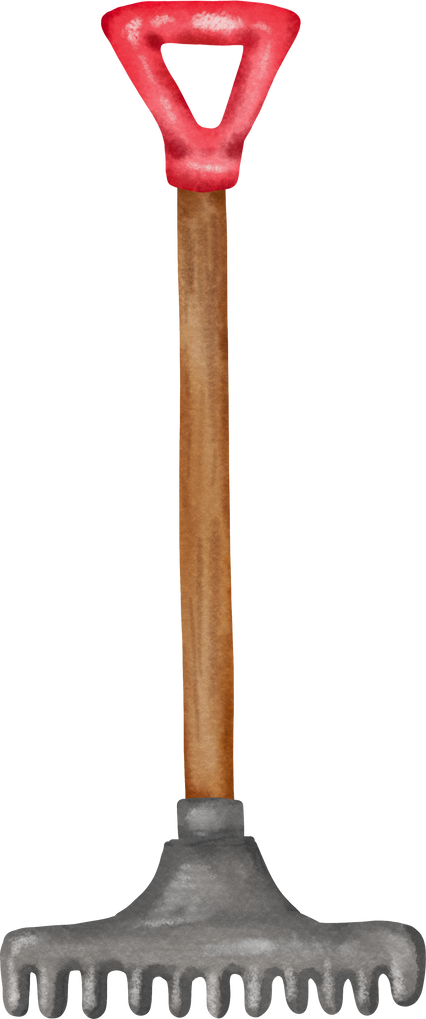 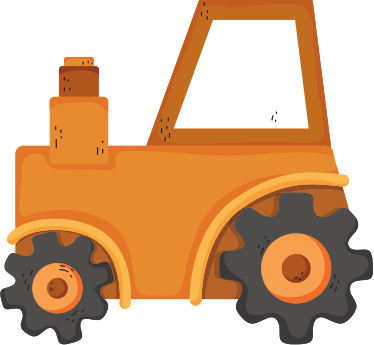 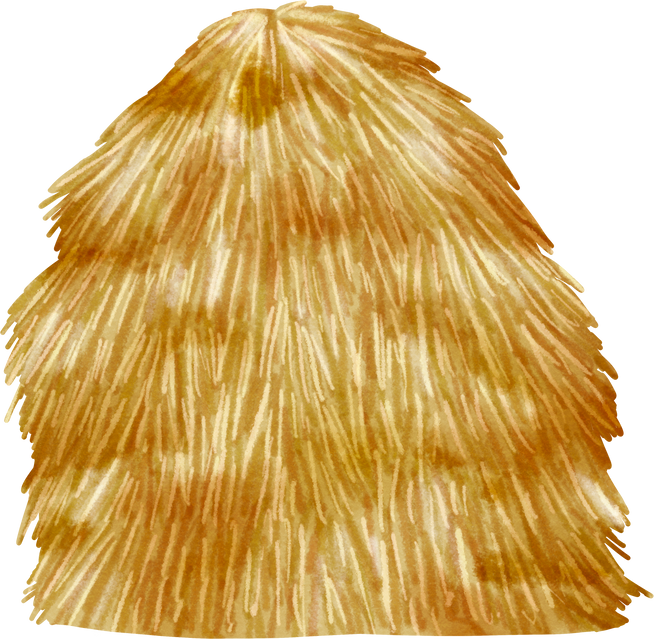 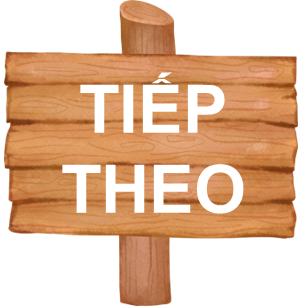 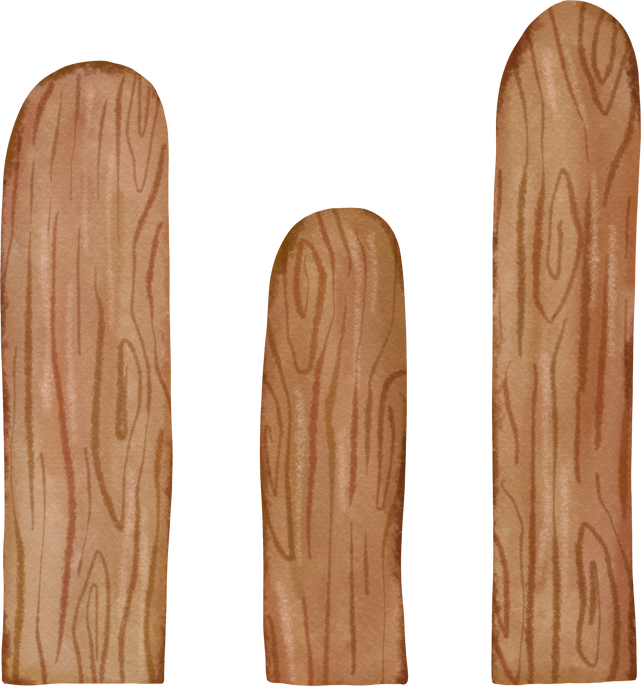 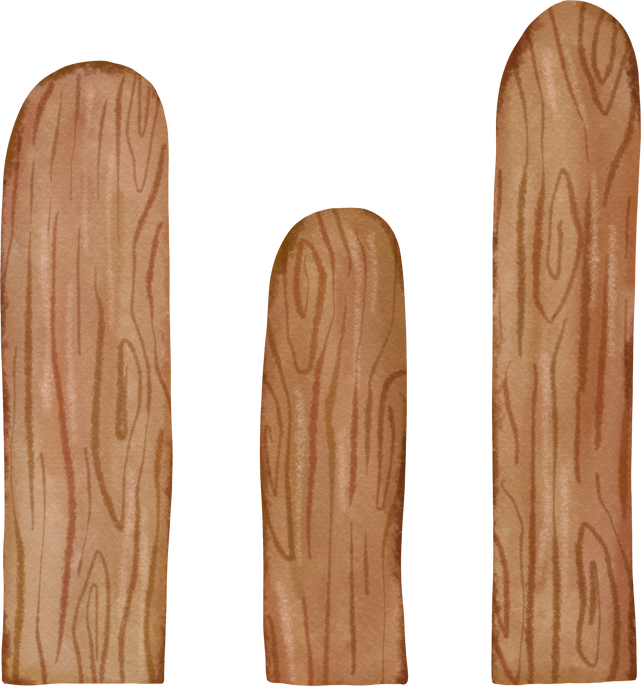 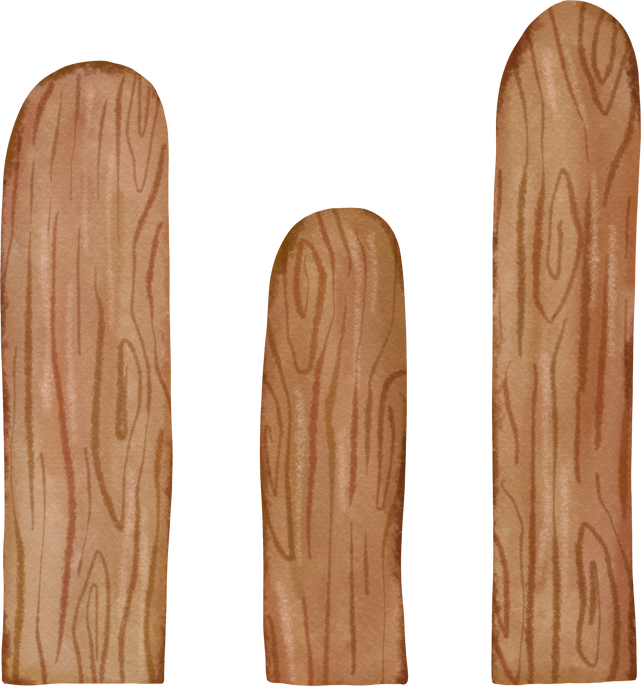 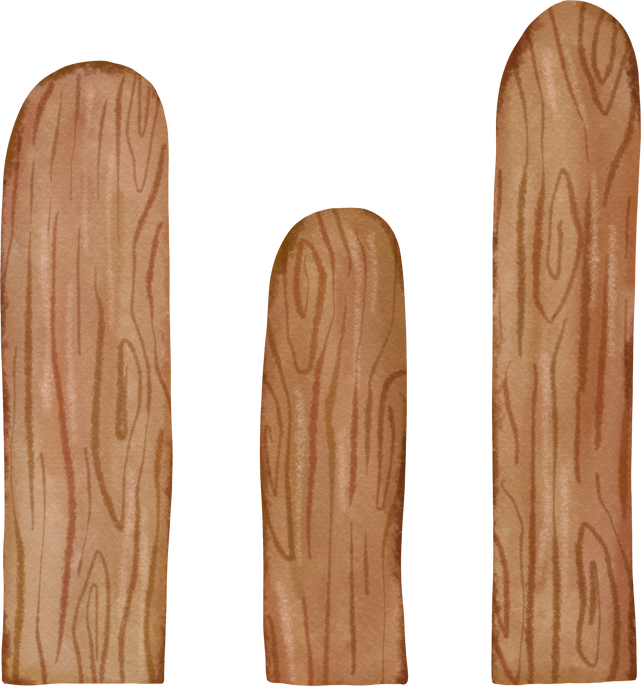 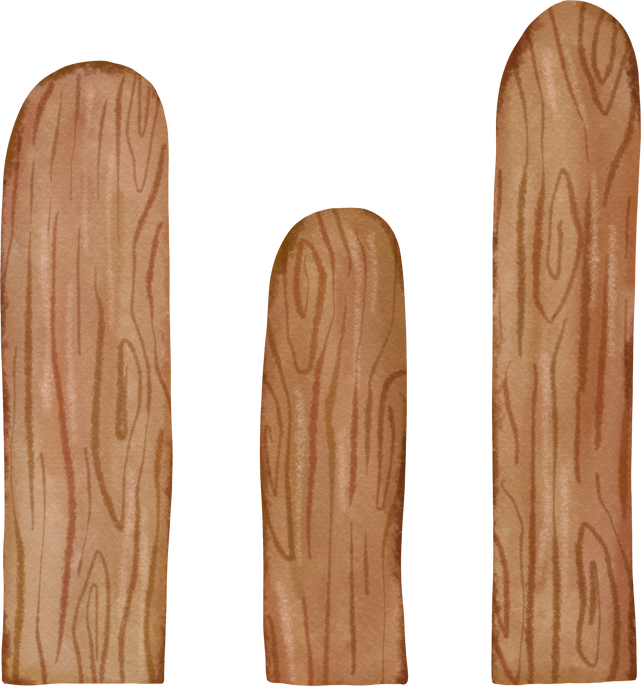 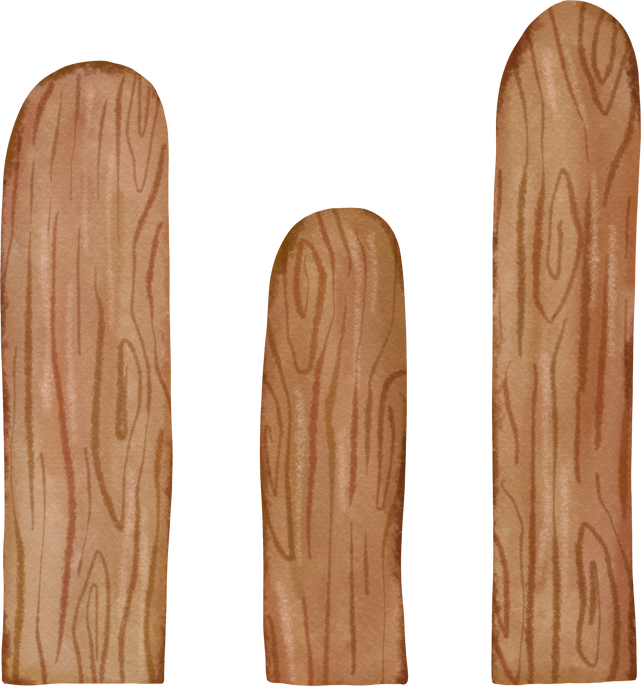 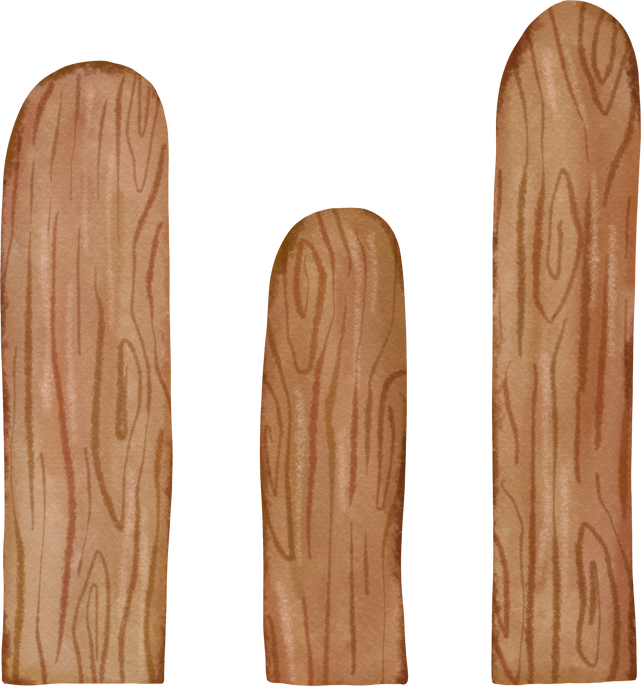 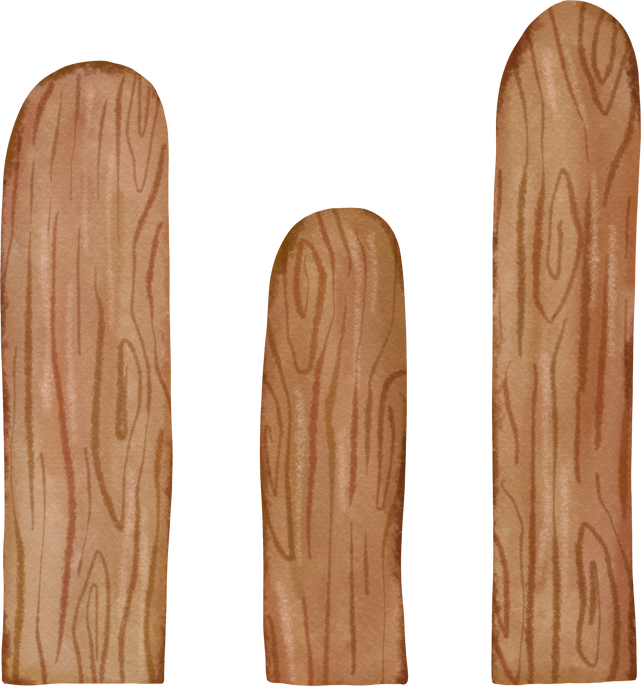 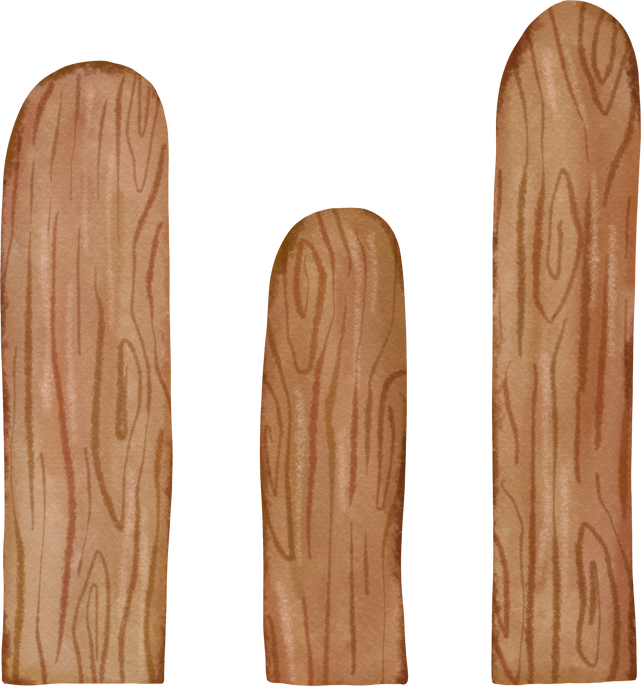 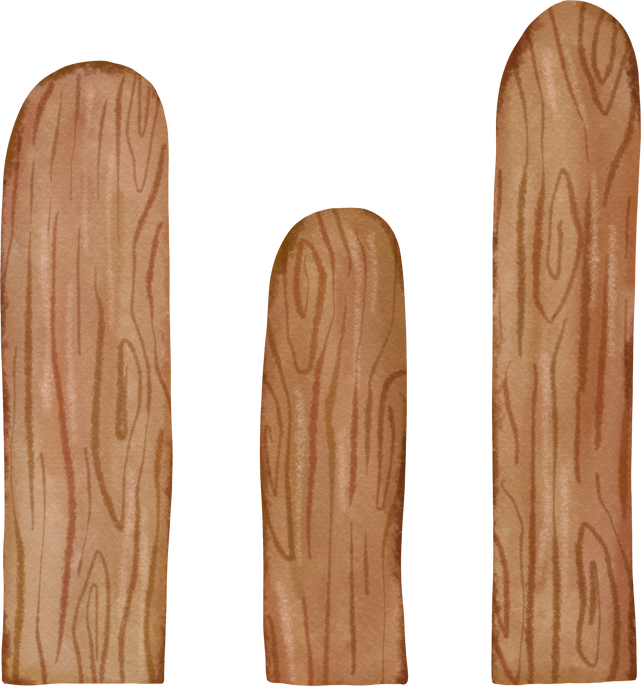 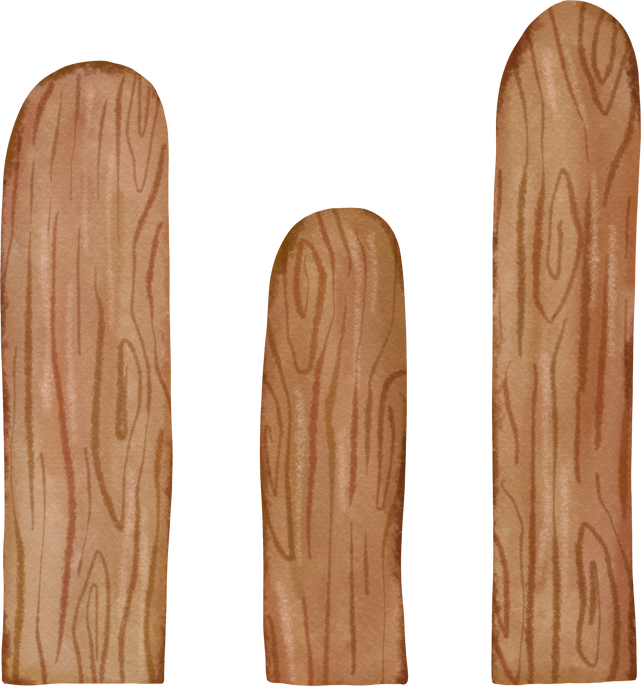 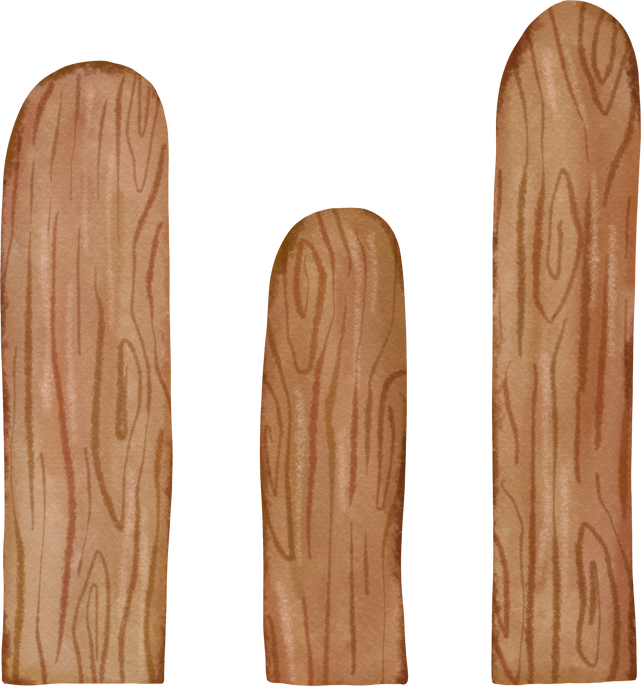 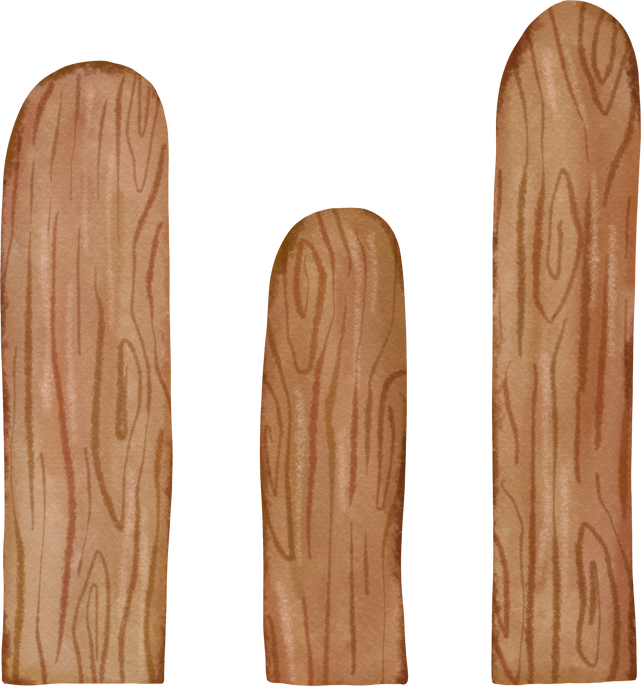 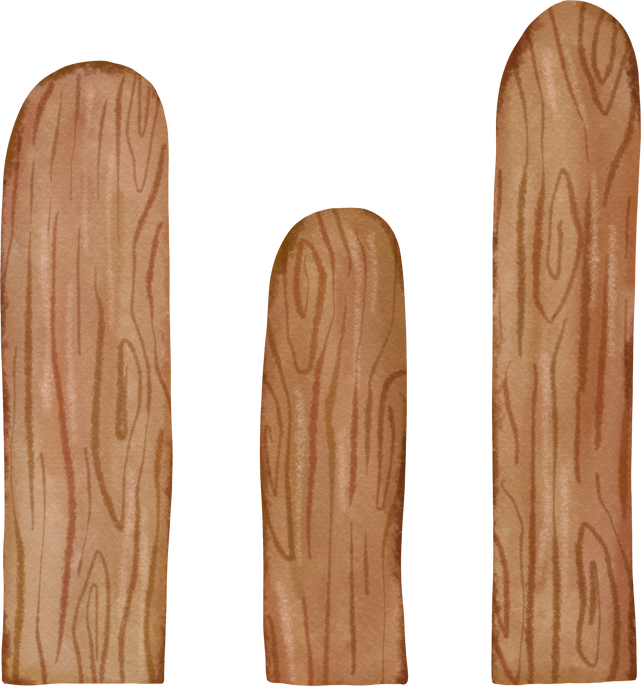 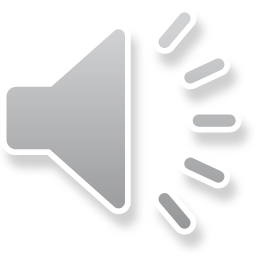 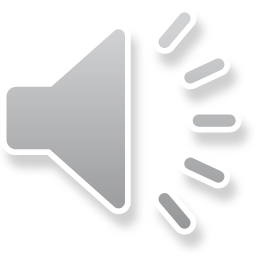 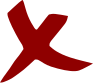 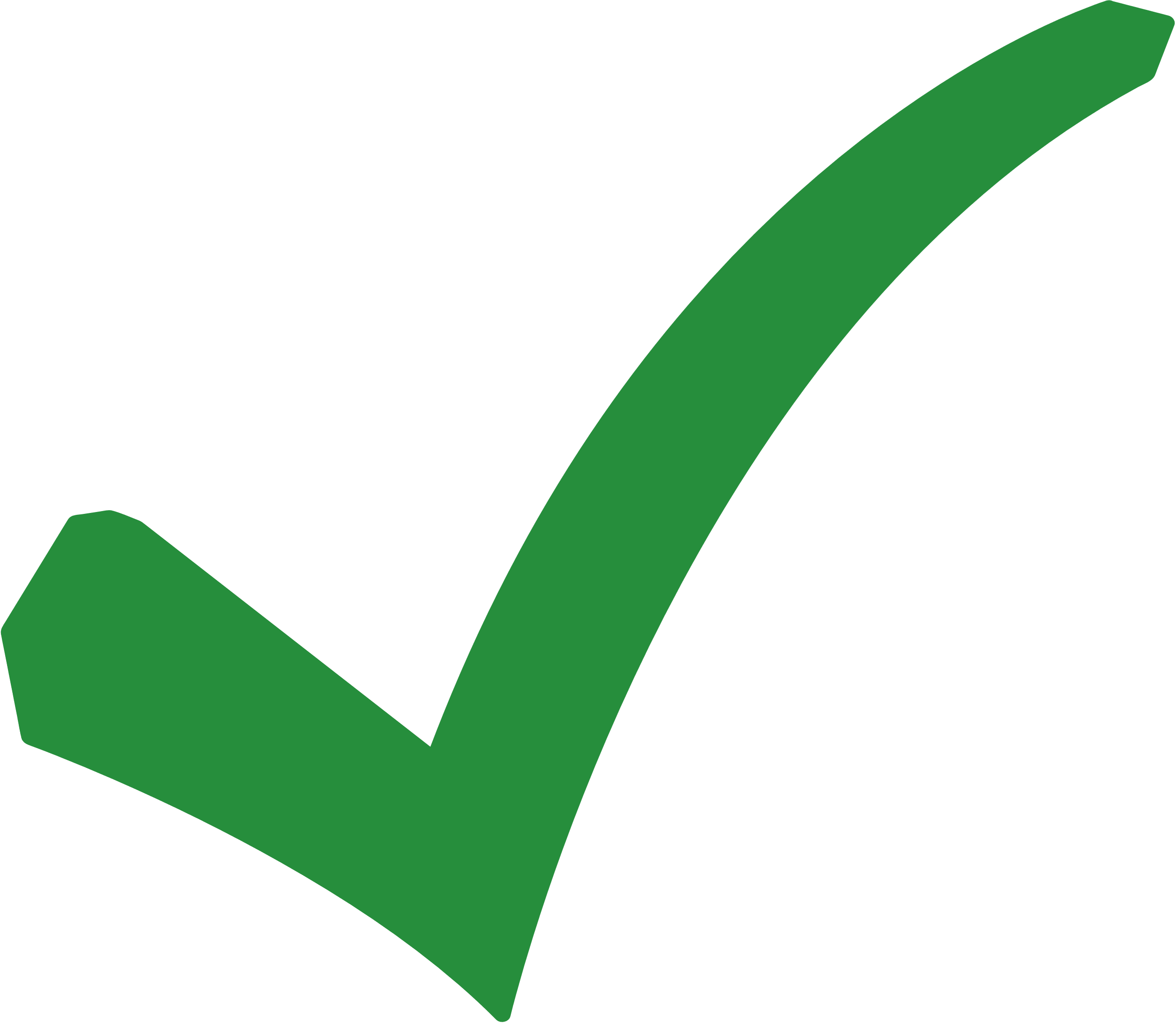 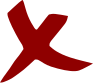 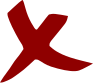 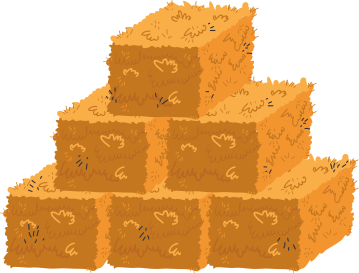 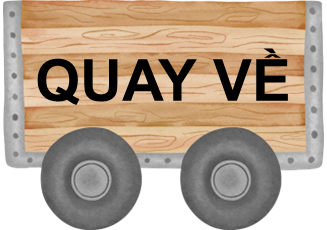 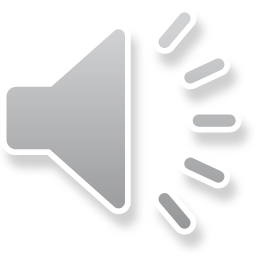 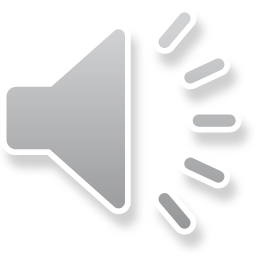 Câu hỏi 2: Lũy thừa với số mũ chẵn của một số hữu tỉ âm mang dấu:
A. Âm
C. Âm khi số mũ âm
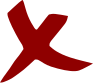 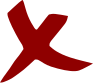 B. Dương
D. Không xác định
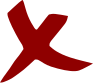 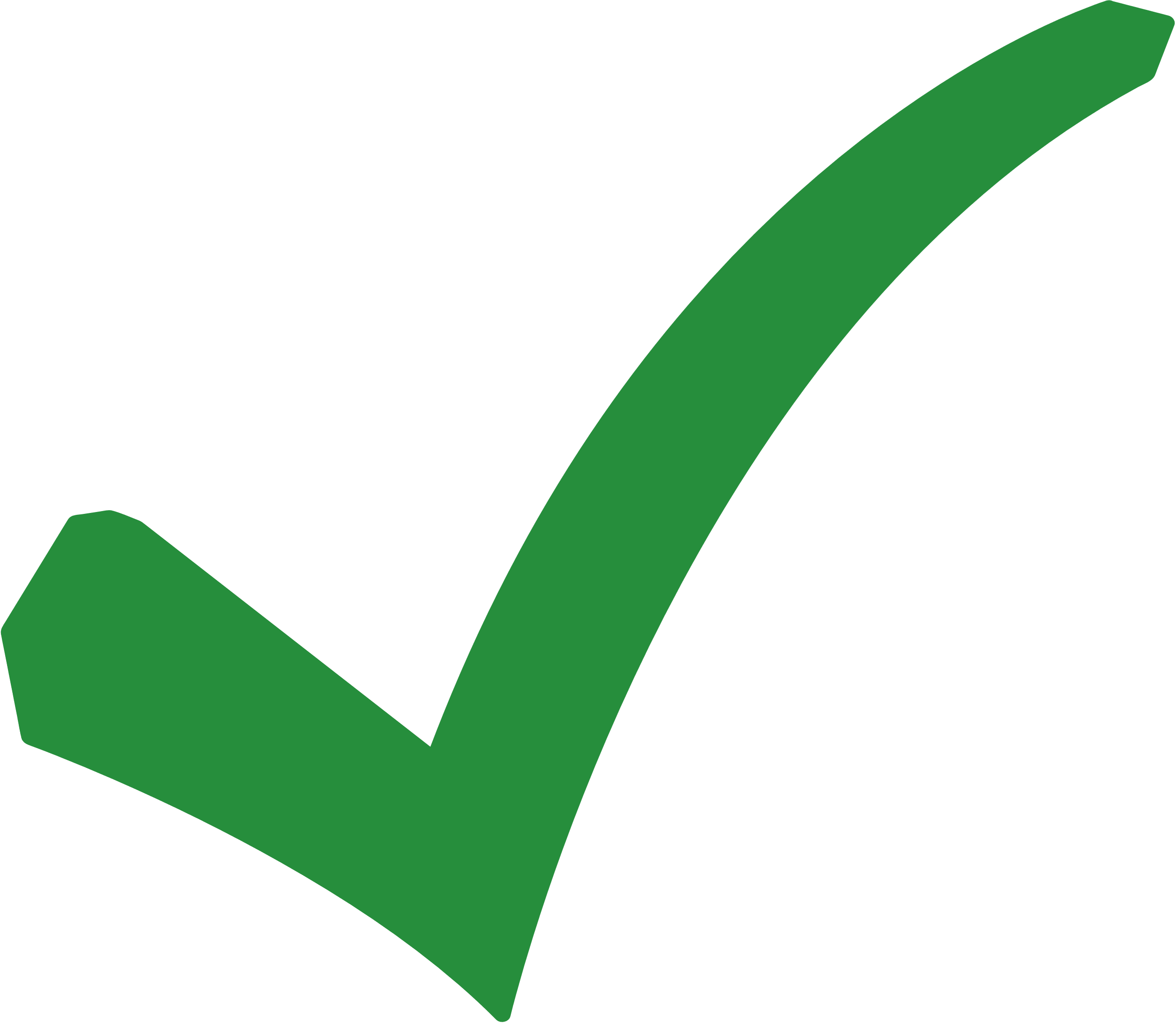 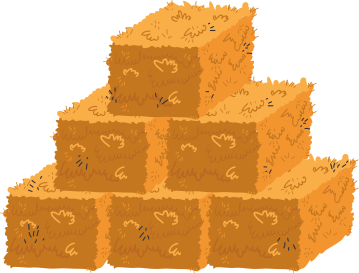 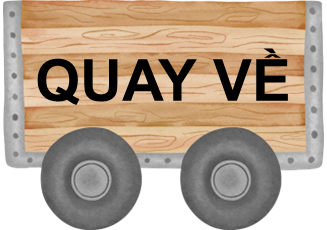 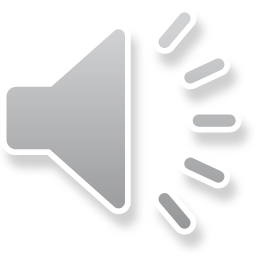 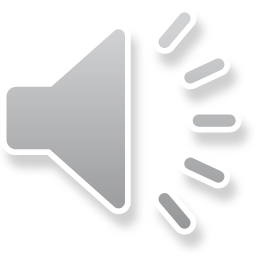 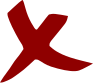 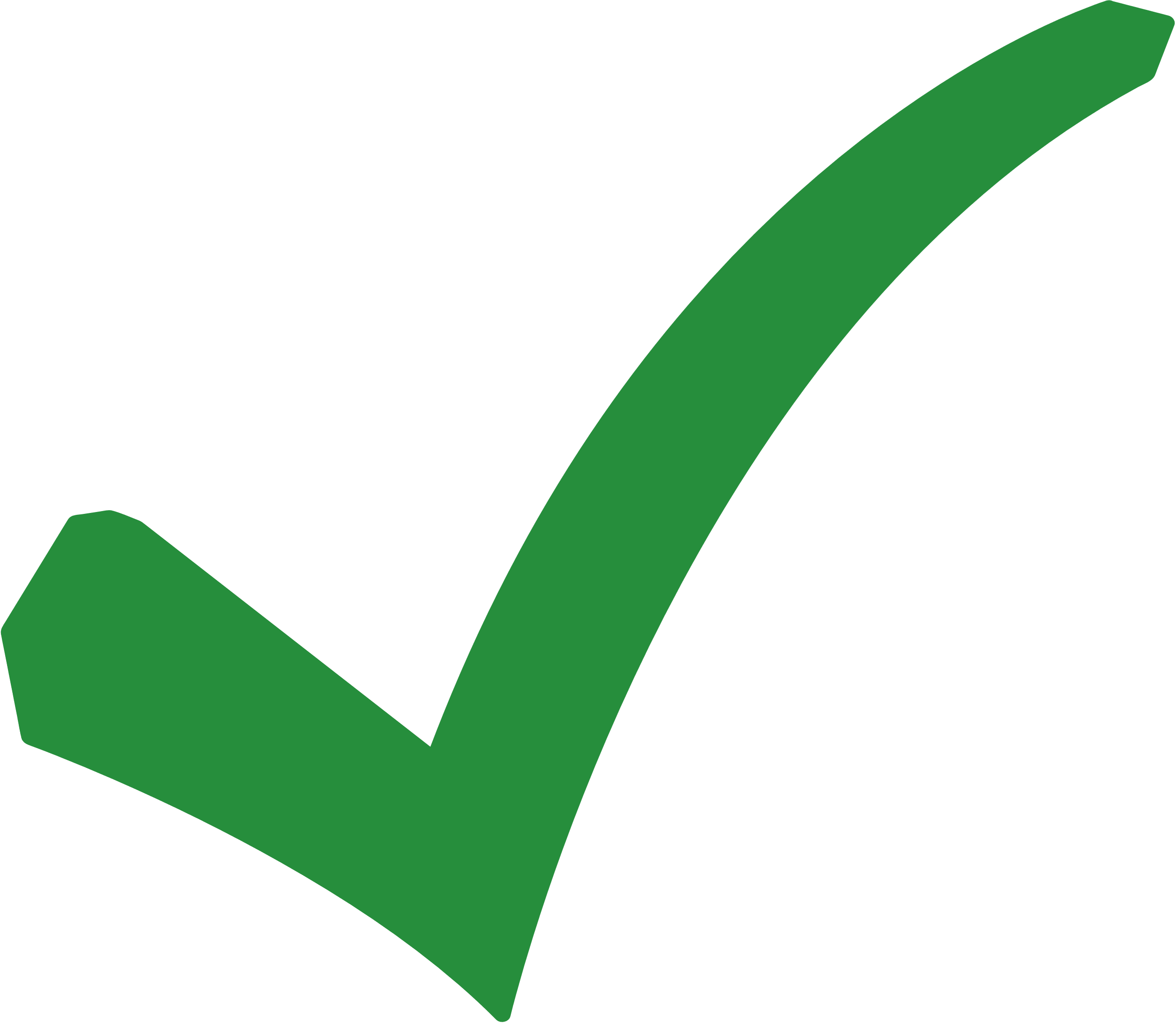 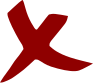 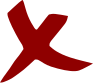 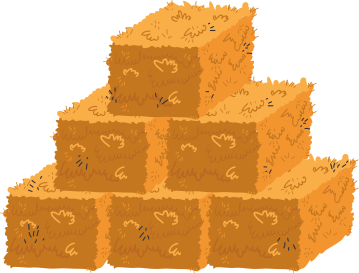 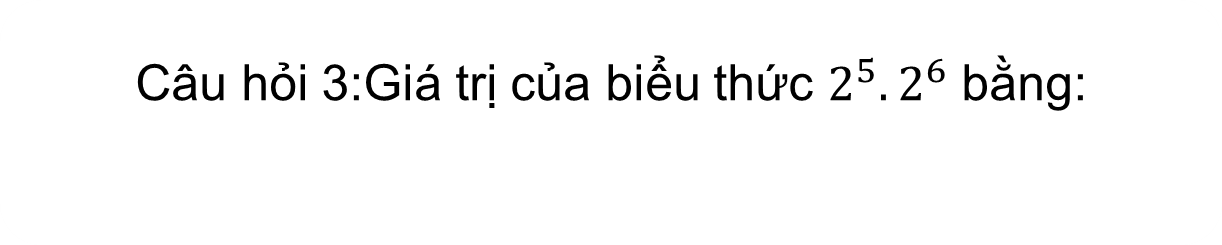 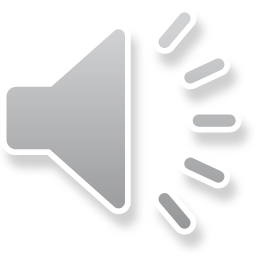 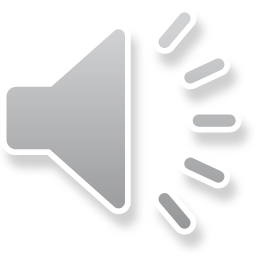 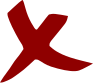 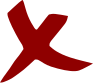 D. Kết quả khác
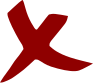 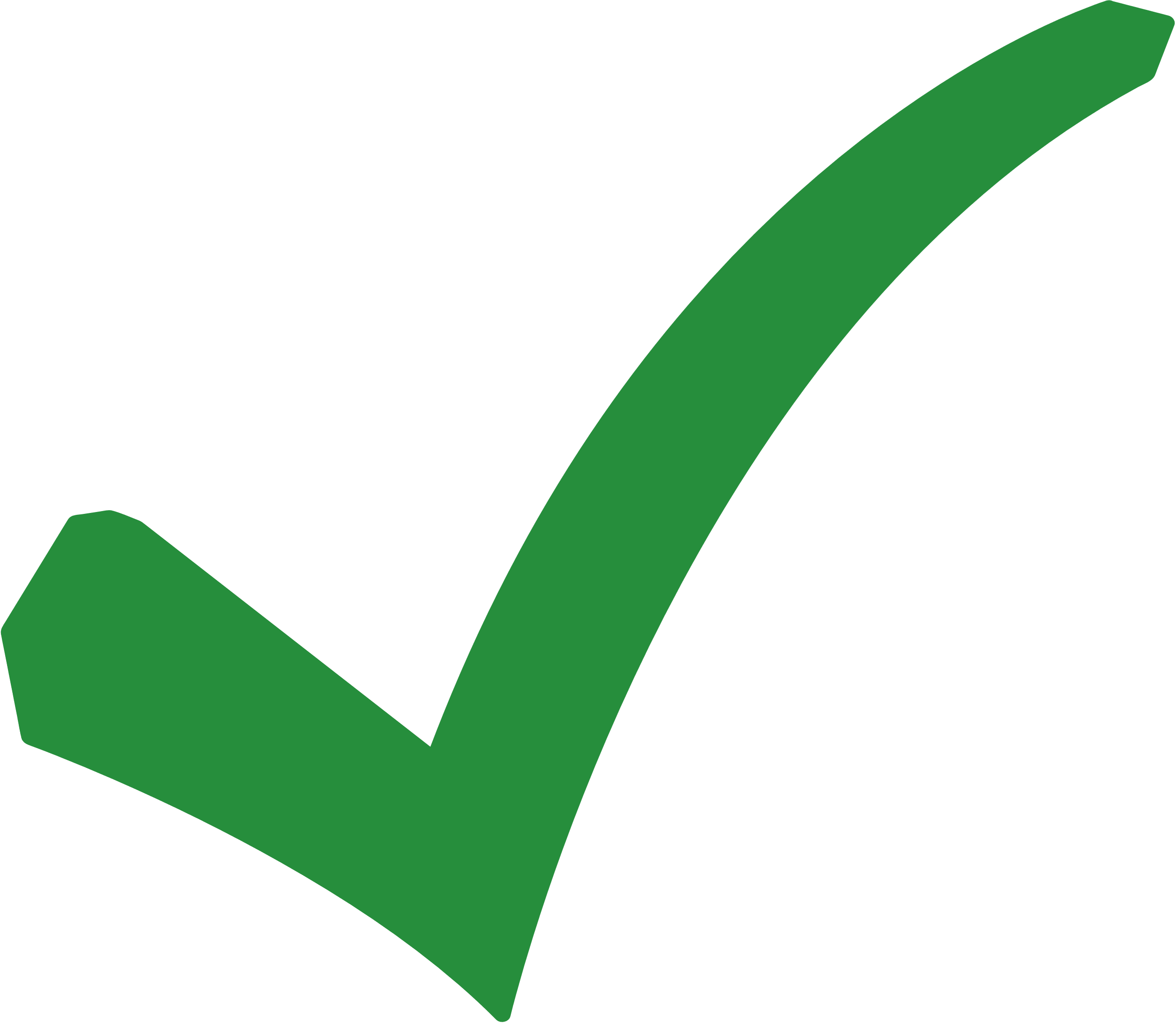 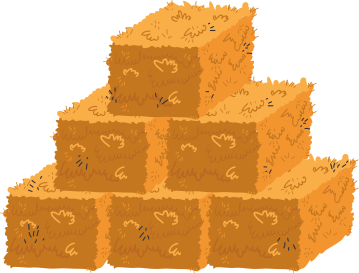 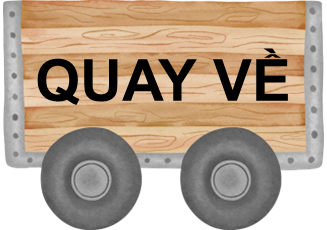 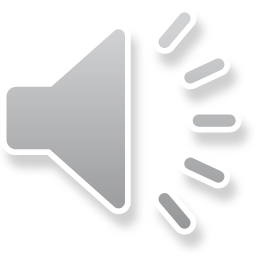 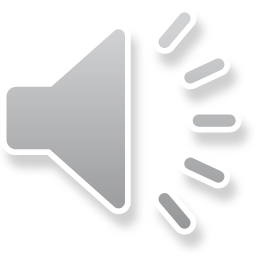 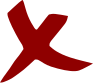 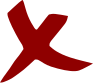 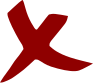 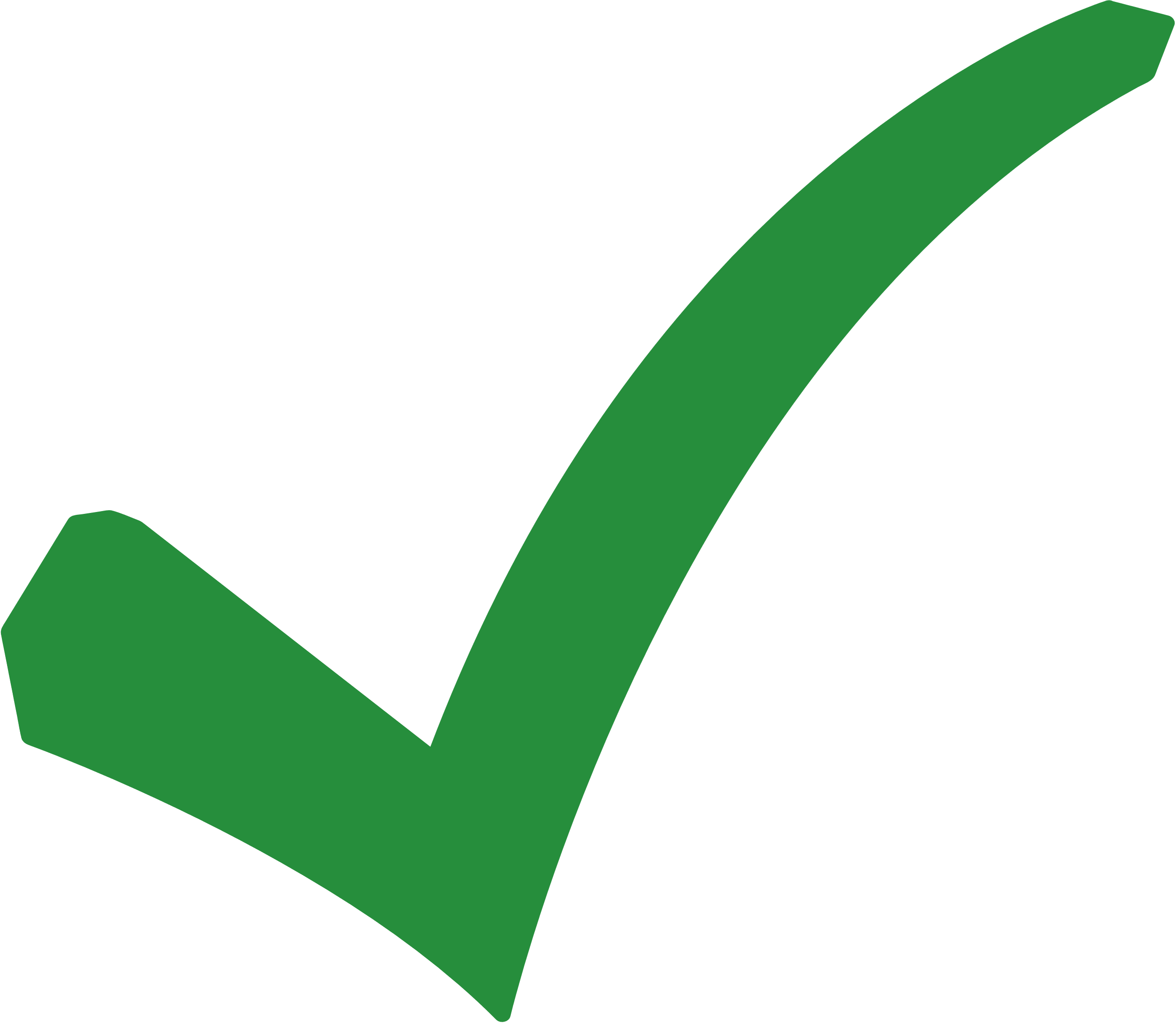 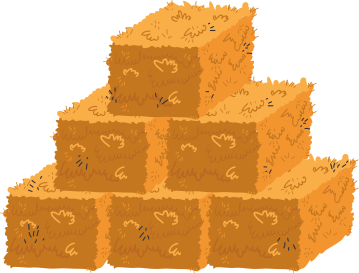 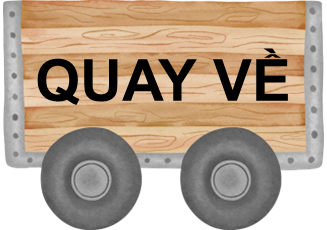 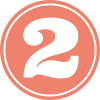 So sánh
a)
b)
c)
d)
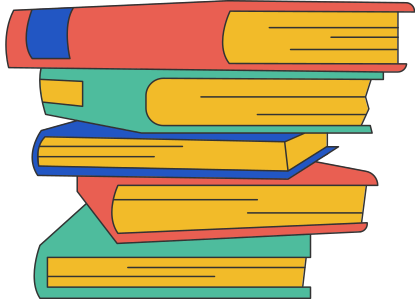 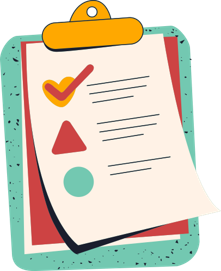 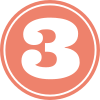 a)
b)
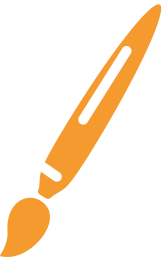 HOẠT ĐỘNG CẶP ĐÔI: 4 PHÚT
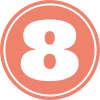 Hai mảnh vườn có dạng hình vuông. Mảnh vườn thứ nhất có độ dài cạnh là 19,5m.  Mảnh vườn thứ hai có độ dài cạnh là 6,5 m.  Diện tích mảnh vườn thứ nhất gấp bao nhiêu lần diện tích mảnh vườn thứ hai?
HOẠT ĐỘNG NHÓM: 5 PHÚT
(Hình thức: Khăn trải bàn)
Giải
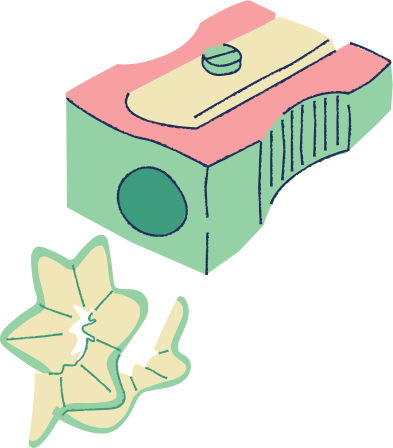 Vận dụng
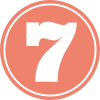 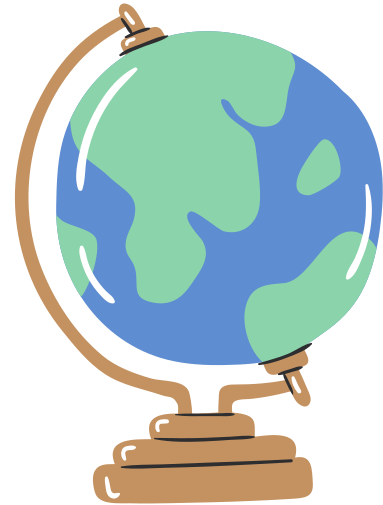 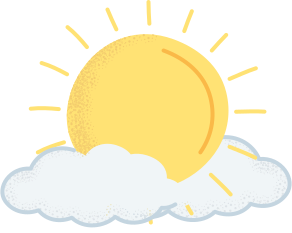 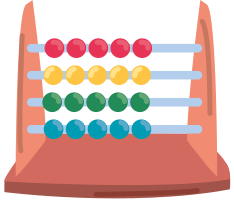 Giải
17
HƯỚNG DẪN VỀ NHÀ
Hoàn thành các bài tập còn lại trong SGK
Tiết sau luyện tập tiếp
Ôn lại kiến thức đã học trong bài
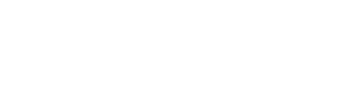 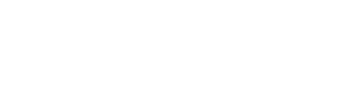 CẢM ƠN CÁC EM ĐÃ LẮNG NGHE BÀI GIẢNG!